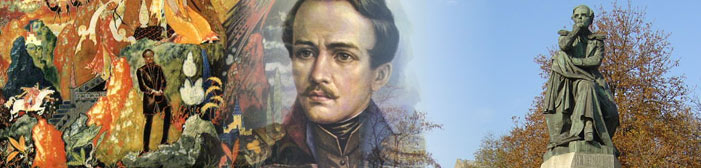 Игра «Математика и М.Ю.Лермонтов»
Конкурс №1 «Мы о Лермонтове»
Конкурс №2 «Разминка»
Конкурс №3 «Математическая смекалка»
От деревни до железнодорожной станции 20 км. Поезд уходит со станции в 11 часов. В каком часу человеку, живущему в деревне, надо выйти из дома, чтобы успеть на поезд, если он будет идти со скоростью 5 км/ч?
Конкурс №4 «Магия чисел»
Возьмем тождество 35+10-45=42+12-54.В  каждой  части вынесем за скобки общий множитель:    5(7+2-9)=6(7+2-9).Теперь, получим, что 5=6. Где ошибка?
Конкурс № 5 «Высказывания»